Etf holdings by region
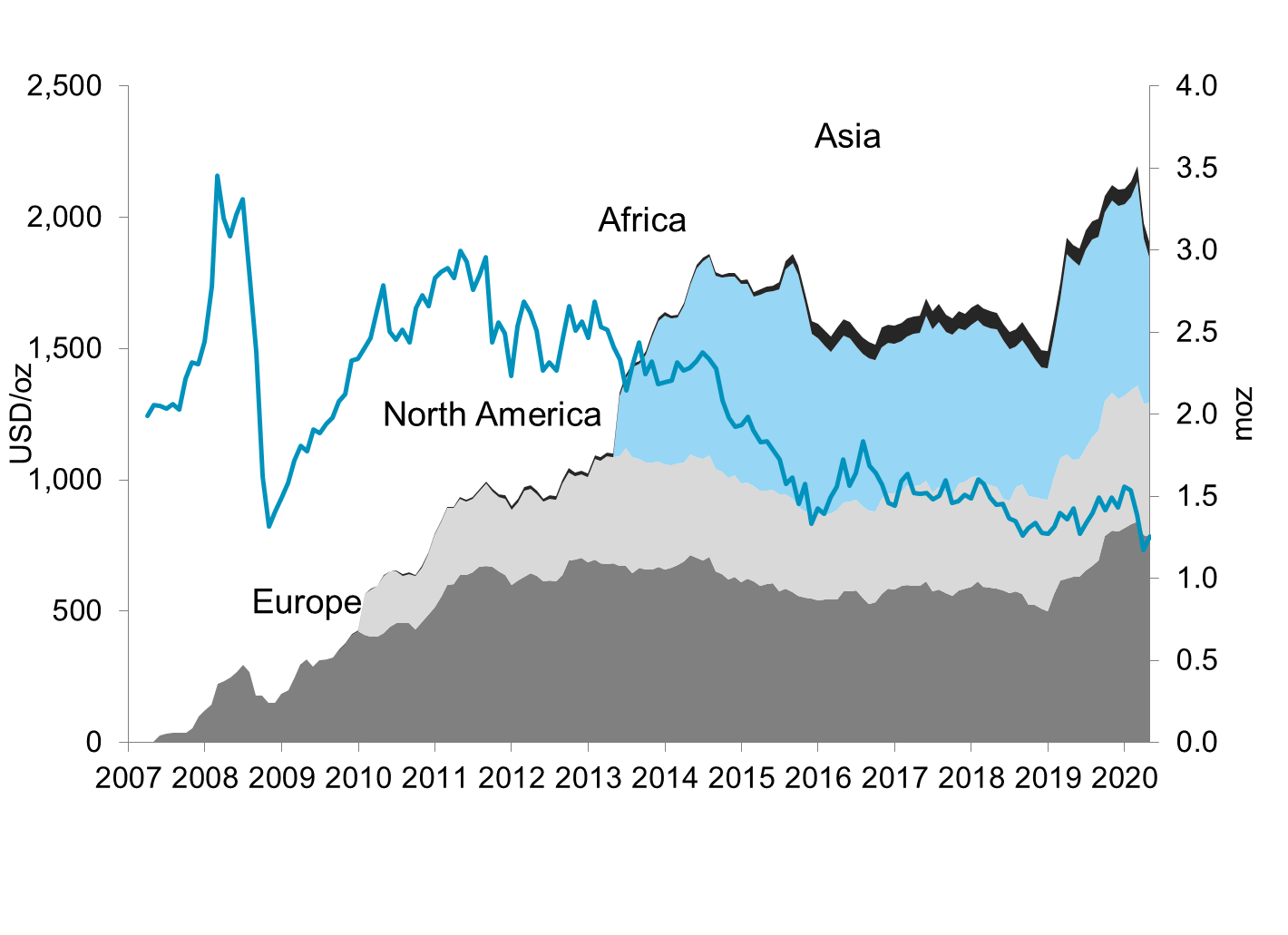 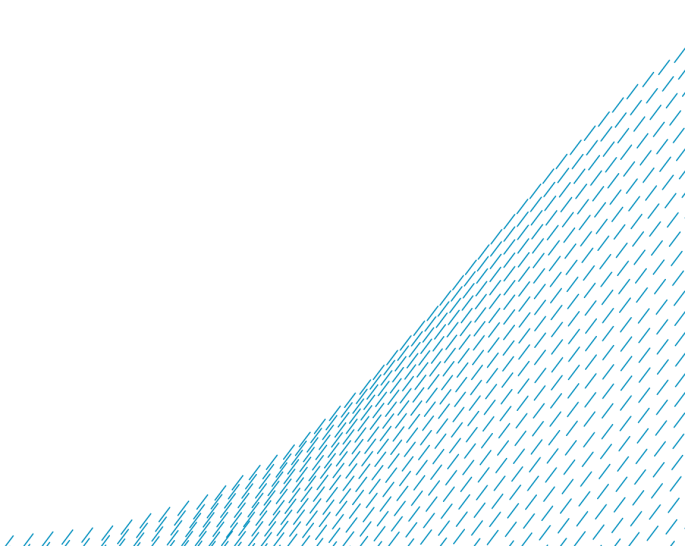 Update: 30-April-2020
Investment Research Charts